Announcements
P3 Grading: Available
Look at runtests.log for details (10 points for creating test cases)
Contact TA (give login and discussion section) with questions

P4:  Threads (Part a and b) available
Due Wednesday 11/18 at 9pm
Exam 2: Answers with explanations available

Exam 3: Thursday evening at 11/19 7:15-9:15
Fill out form AND send academic schedule if need alternate time by 5pm
Similar in style to previous exams (very few questions about Virtualization; few about Concurrency)
Read as we go along!
Chapter 41
UNIVERSITY of WISCONSIN-MADISONComputer Sciences Department
CS 537Introduction to Operating Systems
Andrea C. Arpaci-DusseauRemzi H. Arpaci-Dusseau
Persistence: FAST FILE SYSTEM (FFS)
Questions answered in this lecture:
How to improve performance of complex system? 
Why do file systems obtain worse performance over time?
How to choose the right block size? How to avoid internal fragmentation?
How to place related blocks close to one another on disk?
File-System Case Studies
Local
 - FFS: Fast File System
 - LFS: Log-Structured File System

Network
 - NFS: Network File System
 - AFS: Andrew File System
Review: Basic Layout
super block
bit
maps
inodes
Data Blocks
0
N
regular data
directories
indirect blocks
inodes
data blocks
What is stored as a data block?
REVIEW: create /foo/bar
data
inode
root
foo
bar
root
foo
bitmap
bitmap
inode
inode
inode
data
data
[traverse]
create /foo/bar
data
inode
root
foo
bar
root
foo
bitmap
bitmap
inode
inode
inode
data
data
read
read
read
read
Verify that bar does not already exist
[allocate inode]
create /foo/bar
data
inode
root
foo
bar
root
foo
bitmap
bitmap
inode
inode
inode
data
data
read
read
read
read
read
write
[populate inode]
create /foo/bar
data
inode
root
foo
bar
root
foo
bitmap
bitmap
inode
inode
inode
data
data
read
read
read
read
read
write
read
write
Why must read bar inode?
How to initialize inode?
[add bar to /foo]
create /foo/bar
data
inode
root
foo
bar
root
foo
bitmap
bitmap
inode
inode
inode
data
data
read
read
read
read
read
write
read
write
write
write
Update inode (e.g., size) and data for directory
open /foo/bar
data
inode
root
foo
bar
root
foo
bar
bitmap
bitmap
inode
inode
inode
data
data
data
read
read
read
read
read
write to /foo/bar (assume file exists and has been opened)
data
inode
root
foo
bar
root
foo
bar
bitmap
bitmap
inode
inode
inode
data
data
data
read
read
write
write
write
append to /foo/bar
data
inode
root
foo
bar
root
foo
bar
bitmap
bitmap
inode
inode
inode
data
data
data
append to /foo/bar (opened already)
data
inode
root
foo
bar
root
foo
bar
bitmap
bitmap
inode
inode
inode
data
data
data
read
[allocate block]
append to /foo/bar
data
inode
root
foo
bar
root
foo
bar
bitmap
bitmap
inode
inode
inode
data
data
data
read
read
write
[point to block]
append to /foo/bar
data
inode
root
foo
bar
root
foo
bar
bitmap
bitmap
inode
inode
inode
data
data
data
read
read
write
write
[write to block]
append to /foo/bar
data
inode
root
foo
bar
root
foo
bar
bitmap
bitmap
inode
inode
inode
data
data
data
read
read
write
write
write
read /foo/bar – assume opened
data
inode
root
foo
bar
root
foo
bar
bitmap
bitmap
inode
inode
inode
data
data
data
read
read
write
close /foo/bar
data
inode
root
foo
bar
root
foo
bar
bitmap
bitmap
inode
inode
inode
data
data
data
nothing to do on disk!
Review: Locality Types
address
Temporal Locality
Spatial Locality
…
…
address
time
time
Which type of locality is most interesting with a disk?
Order Matters
Slow
Fast
…
…
address
address
time
time
Implication for disk schedulers?
Policy: Choose Inode, Data Blocks
S
i
d
I
I
I
I
I
D
D
D
D
D
D
D
D
0
7
8
15
D
D
D
D
D
D
D
D
D
D
D
D
D
D
D
D
16
23
24
31
Assuming all free, which should be chosen?
Bad File Layout
inode
0
S
i
d
I
I
I
I
I
D
D
D
D
D
D
D
D
0
7
8
15
3
2
1
D
D
D
D
D
D
D
D
D
D
D
D
D
D
D
D
16
23
24
31
Better File Layout
inode
0
1
2
3
S
i
d
I
I
I
I
I
D
D
D
D
D
D
D
D
0
7
8
15
D
D
D
D
D
D
D
D
D
D
D
D
D
D
D
D
16
23
24
31
Best File Layout
inode
0
1
2
3
S
i
d
I
I
I
I
I
D
D
D
D
D
D
D
D
0
7
8
15
D
D
D
D
D
D
D
D
D
D
D
D
D
D
D
D
16
23
24
31
Can’t do this for all files 
Fast File System: FFS(1980’s)
System Building
Beginner’s approach
1. get idea
2. build it!

Pro approach
1. identify existing state of the art
2. measure it, identify and understand problems
3. get idea (solutions often flow from deeply understanding problem)
4. build it!
measure then build
Measure Old FS
State of the art: original UNIX file system
super block
inodes
Data Blocks
0
N
Free lists are embedded in inodes, data blocks
Data blocks are 512 bytes
Measure throughput for whole sequential file reads/writes

Compare to theoretical max, which is…
Old UNIX file system: achieved only 2% of potential.  Why?
disk bandwidth
Measurement 1: Aging?
What is performance before/after aging?
New FS: 17.5% of disk bandwidth
Few weeks old: 3% of disk bandwidth
Problem: FS is becomes fragmented over time
Free list makes contiguous chunks hard to find

Hacky Solutions:
Occassional defrag of disk
Keep freelist sorted
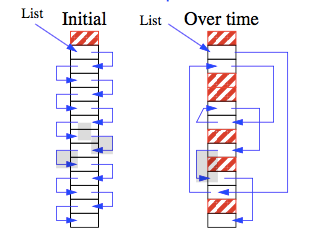 Measurement 2: Block SIZE?
How does block size affect performance?
Try doubling it!

Result: Performance more than doubled

Why double the performance?
Logically adjacent blocks not physically adjacent
Only half as many seeks+rotations now required

Why more than double the performance?
Smaller blocks require more indirect blocks
Old FS Summary
Free list becomes scrambled  random allocations
Small blocks (512 bytes)
Blocks laid out poorly
 long distance between inodes/data
 related inodes not close to one another
Which inodes related?
Result: 2% of potential performance! (and worse over time)
Inodes in same directory (ls –l)
Problem: old FS treats disk like RAM!
Solution: a disk-aware
Primary File System Design Questions:
Where to place meta-data and data on disk?

How to use big blocks without wasting space?
Placement Technique 1: Bitmaps
super block
bitmaps
inodes
Data Blocks
0
N
Use bitmaps instead of free list
Provides better speed, with more global view

Faster to find contiguous free blocks
Placement Technique 2: Groups
fast
super block
bitmaps
inodes
Data Blocks
0
N
before: whole disk
How to keep inode close to data?
Technique 2: Groups
slow
super block
bitmaps
inodes
Data Blocks
0
N
before: whole disk
How to keep inode close to data?
Technique 2: Groups
slower
super block
bitmaps
inodes
Data Blocks
0
N
before: whole disk
How to keep inode close to data?
Technique 2: Groups
slowest
super block
bitmaps
inodes
Data Blocks
0
N
before: whole disk
How to keep inode close to data?
Technique 2: Groups
super block
bitmaps
inodes
Data Blocks
0
N
before: whole disk
How to keep inode close to data?
S
S
S
B
B
B
I
I
I
D
D
D
Technique 2: Groups
…
0
G
2G
3G
group 1
group 2
group 3
How to keep inode close to data?
Answer: Use groups across disks; Try to place inode and data in same group
S
S
S
B
B
B
I
I
I
D
D
D
Technique 2: Groups
fast
fast
fast
…
0
G
2G
3G
group 1
group 2
group 3
strategy: allocate inodes and data blocks in same group.
Groups
In FFS, groups were ranges of cylinders
 - called cylinder group

In ext2-4, groups are ranges of blocks
 - called block group
S
S
S
B
B
B
I
I
I
D
D
D
Placement Technique 3: Super Rotation
…
0
G
2G
3G
group 1
group 2
group 3
Is it useful to have multiple super blocks?
Yes, if some (but not all) fail.
Problem
Old FS: All super-block copies are on the top platter.
Correlated failures!  What if  top platter dies?
solution: for each group, store super-block at different offset
Technique 4: Block Size
Observation: Doubling the block size for the old FS over doubled performance.

Strategy: choose block size so never read more than two indirect blocks (i.e., double indirect) to reach data block.  

With 4KB block size, how large of a file can they support?
(Blocksize / 4 bytes) * (Blocksize / 4bytes) * Blocksize = 4 GB
Blocksize^3 = 256 MB
Technique: LargeR Blocks
Observation: Doubling block size for old FS over doubled performance 
Why not make blocks huge?
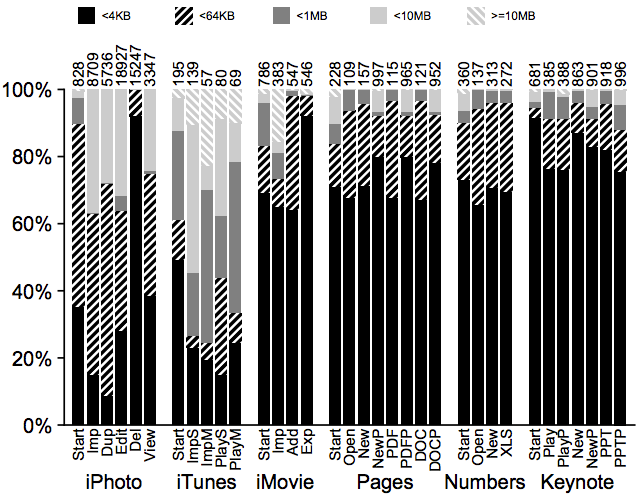 Most file are very small, even today!
LargeR Blocks
Lots of waste due to internal fragment in most blocks
Time vs. Space tradeoffs…
Solution: Fragments
Hybrid – combine best of large blocks and best of small blocks

Use large block when file is large enough
Introduce “fragment” for files that use parts of blocks
Only tail of file uses fragments
Fragment Example
Block size = 4096
Fragment size = 1024
bits: 0000	0000	1111	0010
		blk1	 blk2	 blk3	 blk4
Whether addr refers to block or fragment is inferred by file offset

What about when files grow?

Must copy fragments to new block if no room to grow
file, size 5KB
file, size 2KB
AAAA
B
A
B
file, size 6KB
file, size 2KB
AAAA
B
A
B
A
append A to first file
file, size 6KB
file, size 2KB
AAAA
B
A
B
A
file, size 7KB
file, size 2KB
AAAA
B
A
B
A
A
append A to first file
Not allowed to use fragments across multiple blocks!

What to do instead?
file, size 8KB
file, size 2KB
AAAA
AAAA
B
B
append A to first file, copy to fragments to new block
Optimal Write Size
Writing less than a block is inefficient

Solution: new API exposes optimal write size
S
S
S
B
B
B
I
I
I
D
D
D
Smart Policy
…
0
G
2G
3G
group 1
group 2
group 3
Where should new inodes and data blocks go?
Strategy
Put related pieces of data near each other.
Rules:
1. Put directory entries near directory inodes.
2. Put inodes near directory entries.
3. Put data blocks near inodes.
Sound good?
Problem: File system is one big tree
All directories and files have a common root.
All data in  same FS is related in some way
Trying to put everything near everything else doesn’t make any choices!
Revised Strategy
Put more-related pieces of data near each other

Put less-related pieces of data far from each other

FFS developers used their best judgement
Where to cut the tree and start
growing into another group?
B1
B2
file inode
B3
inode
dir data
break
many
B1
dir inode
pointer
B2
related
FFS puts dir inodes in a new group
“ls” is fast on directories with many files.
Preferences
File inodes: allocate in same group with dir

Dir inodes: allocate in new group with fewer used inodes than average group

First data block: allocate near inode

Other data blocks: allocate near previous block
Problem: Large Files
Single large file can fill nearly all of a group

Displaces data for many small files

Better to do one seek for large file than one seek for each of many small files
Large files: where to cut the tree and start
growing into another group?
B1
B2
file inode
break
B3
B3
Ind
inode
dir data
break
many
B4
B1
dir inode
pointer
B2
related
Define “large” as requiring an indirect block
Starting at indirect (e.g., after 48 KB)put blocks in a new block group.
Preferences
File inodes: allocate in same group with dir

Dir inodes: allocate in new group with fewer used inodes than average group

First data block: allocate near inode

Other data blocks: allocate near previous block

Large file data blocks: after 48KB, go to new group.  Move to another group (w/ fewer than avg blocks) every subsequent 1MB.
Group Descriptor (aka Summary Block)
How does file system know which new group to pick?
super block
sum-
mary
bitmaps
inodes
Data Blocks
0
G
Tracks number of free inodes and data blocks
Conclusion
First disk-aware file system
Bitmaps
Locality groups
Rotated superblocks
Large blocks
Fragments
Smart allocation policy
FFS inspired modern files systems, including ext2 and ext3
FFS also introduced several new features: 
 long file names
 atomic rename
 symbolic links
Advice
All hardware is unique
Treat disk like disk!
Treat flash like flash!
Treat random-access memory like random-access memory!